HOSPITAL J. N. LENCINASConsultorio de Cesación TabáquicaDra. Julieta Fabroni Dr. Ramón Alchapar Jefe de Servicio Neumonología
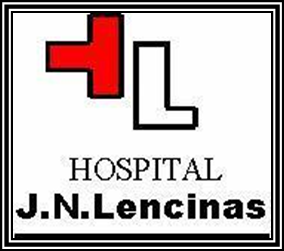 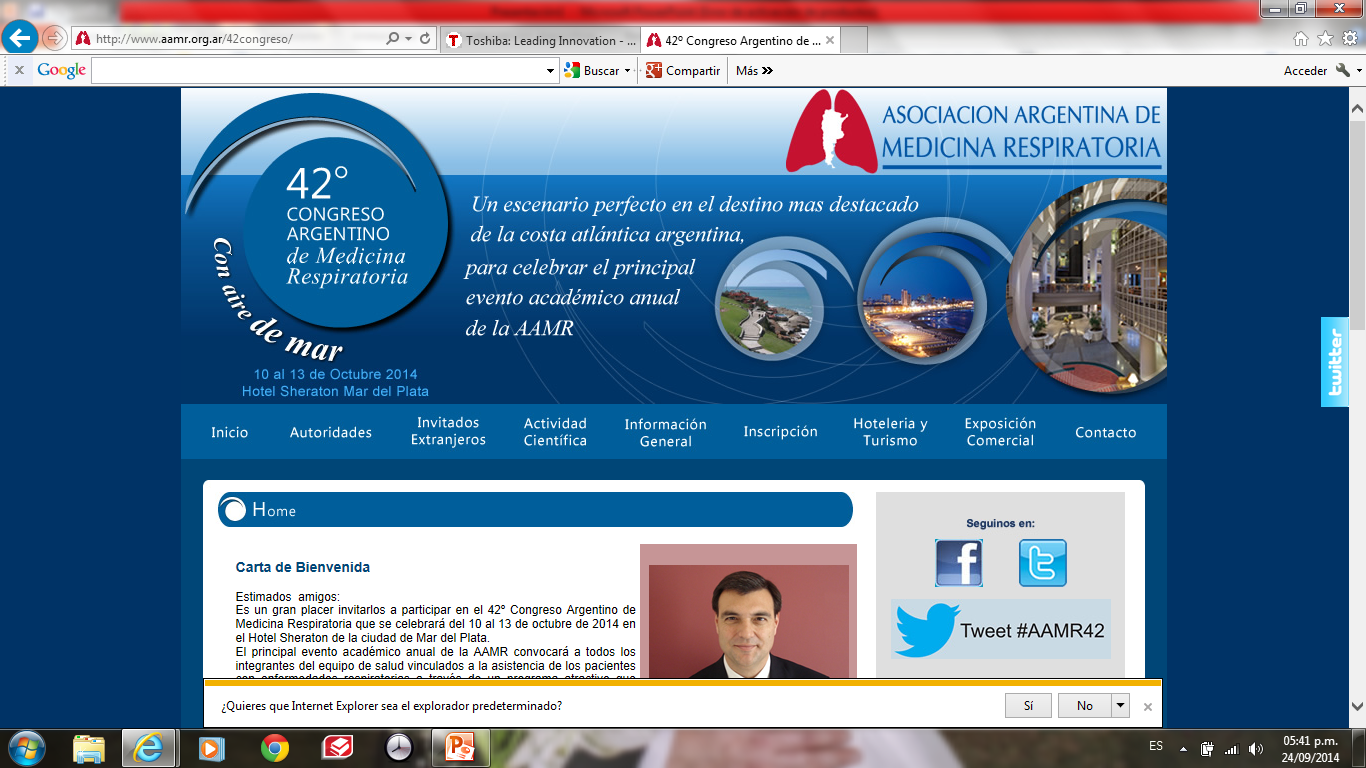 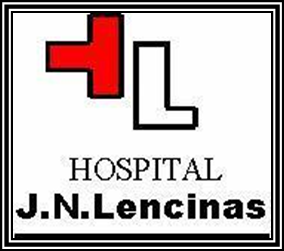 Caso Clínico N° 2
Paciente sexo femenino
34 años de edad
Docente 
Cursa tercer mes de post parto (hijo con lactancia materna exclusiva)
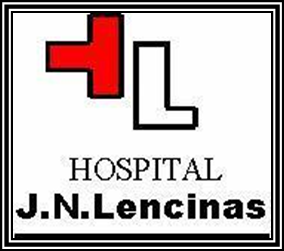 Caso Clínico N° 2
Antecedentes patológicos:

 Ex-tabaquista de 17 p/a ( abstinente hace 12 meses)
Ansiedad en tratamiento con benzodiacepinas
Neumonía atípica hace 2 años tratada ambulatoriamente con antibióticos vía oral
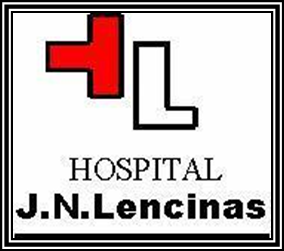 Caso Clínico N° 2
Consultó al programa de cesación tabáquica en abril de 2013, porque a pesar de encontrarse abstinente, tiene miedo a recaer, ya que su deseo de fumar es imperativo, a pesar de conocer los riesgos en su estado, tanto para ella, como para el bebé.
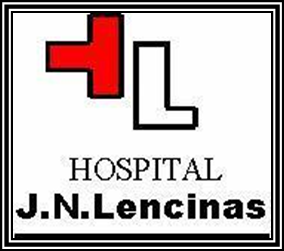 Caso Clínico N° 2
Test de Fageström 6 puntos
Craving positivo
Se solicitaron exámenes complementarios los cuales fueron normales (laboratorio, rx tórax, espirometría)

Su conducta ante esta paciente sería….
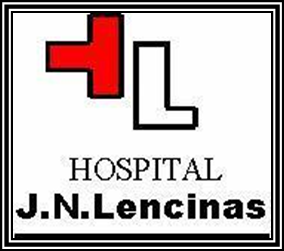 Caso Clínico N° 2
Suspender la lactancia materna
Reforzar la motivación para continuar abstinente
Trabajar la percepción de autoeficacia
Indicar terapia psicológica
b c y d son correctas
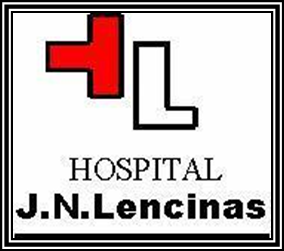 Caso Clínico N° 2
Reforzar la motivación para continuar abstinente: comentar los motivos que favorecen esta decisión, resaltando las ventajas que trae aparejadas
Trabajar la percepción de autoeficacia: analizar los motivos de su decisión y enfatizar los logros conseguidos
Indicar terapia psicológica: técnicas de distracción, de relajación, programación de actividades, etc
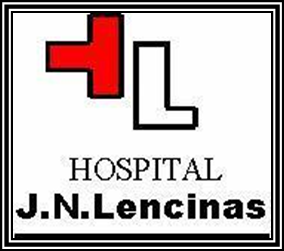 Caso Clínico N° 2
Iniciaría tratamiento farmacológico en esta paciente?
Sí
No
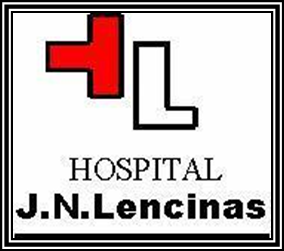 Caso Clínico N° 2
En caso de prescribir medicación, cuál sería su opción terapéutica en ella?
Bupropion
Vareniclina 
TSN
Todas son correctas
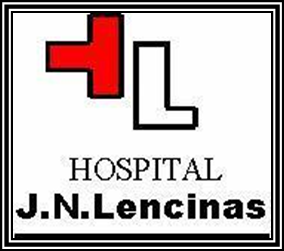 Caso Clínico N° 2
Ningún antidepresivo ha sido aprobado como agente de categoría A por la Food and Drug Administration (FDA) para el uso durante el embarazo y/o lactancia.


Se desconoce si vareniclina se excreta en la leche humana. Los estudios en animales sugieren que vareniclina se excreta en la leche. 
No se dispone de información en humanos sobre la posible influencia de la vareniclina en  la lactancia.
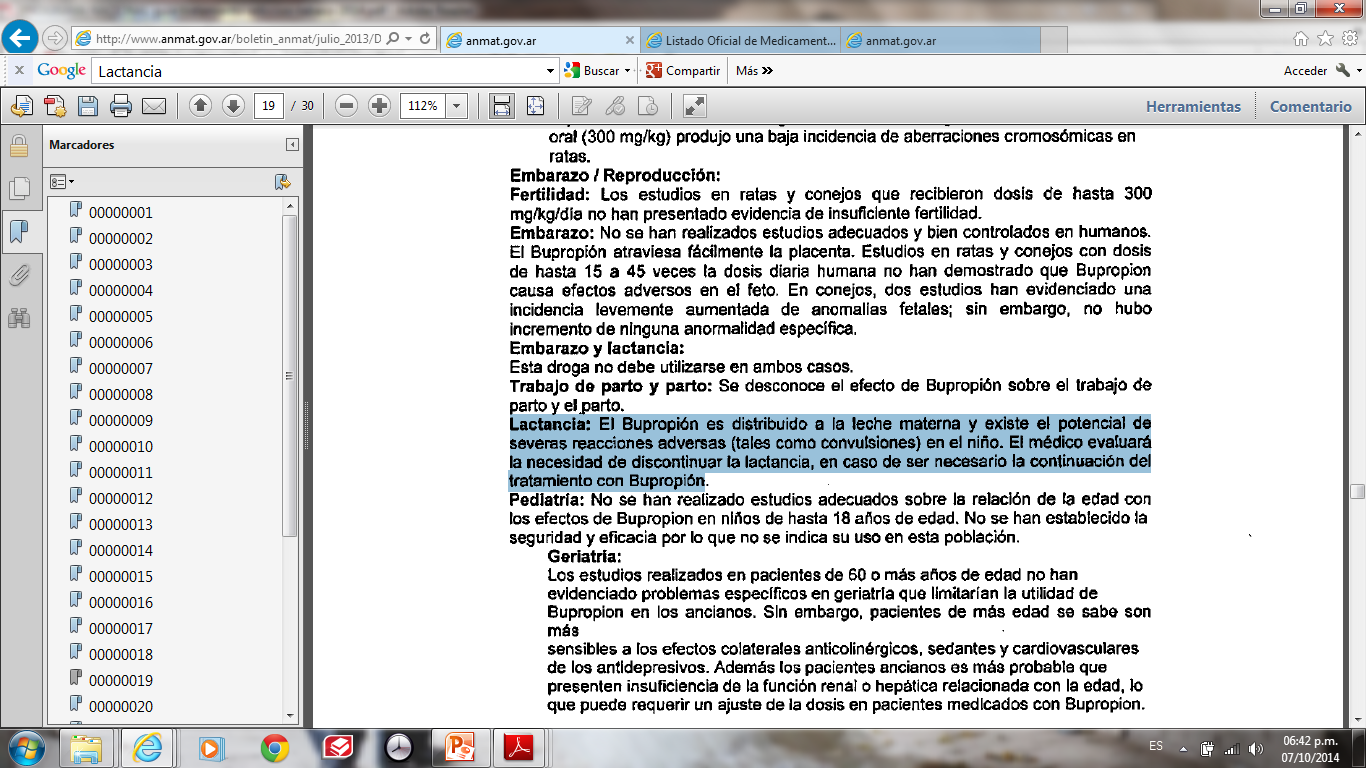 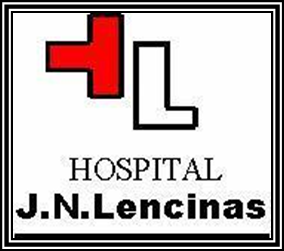 Caso Clínico N° 2
Durante el período de embarazo y/o lactancia es preferible el uso de nicotina de reemplazo. (Arch Bronconeumol. 2006;42(8):404-9) (Arch Bronconeumol. 2010;46(9):453–454)






 (Guía de Práctica Clínica Nacional de Tratamiento de la Adicción al Tabaco.     2014)
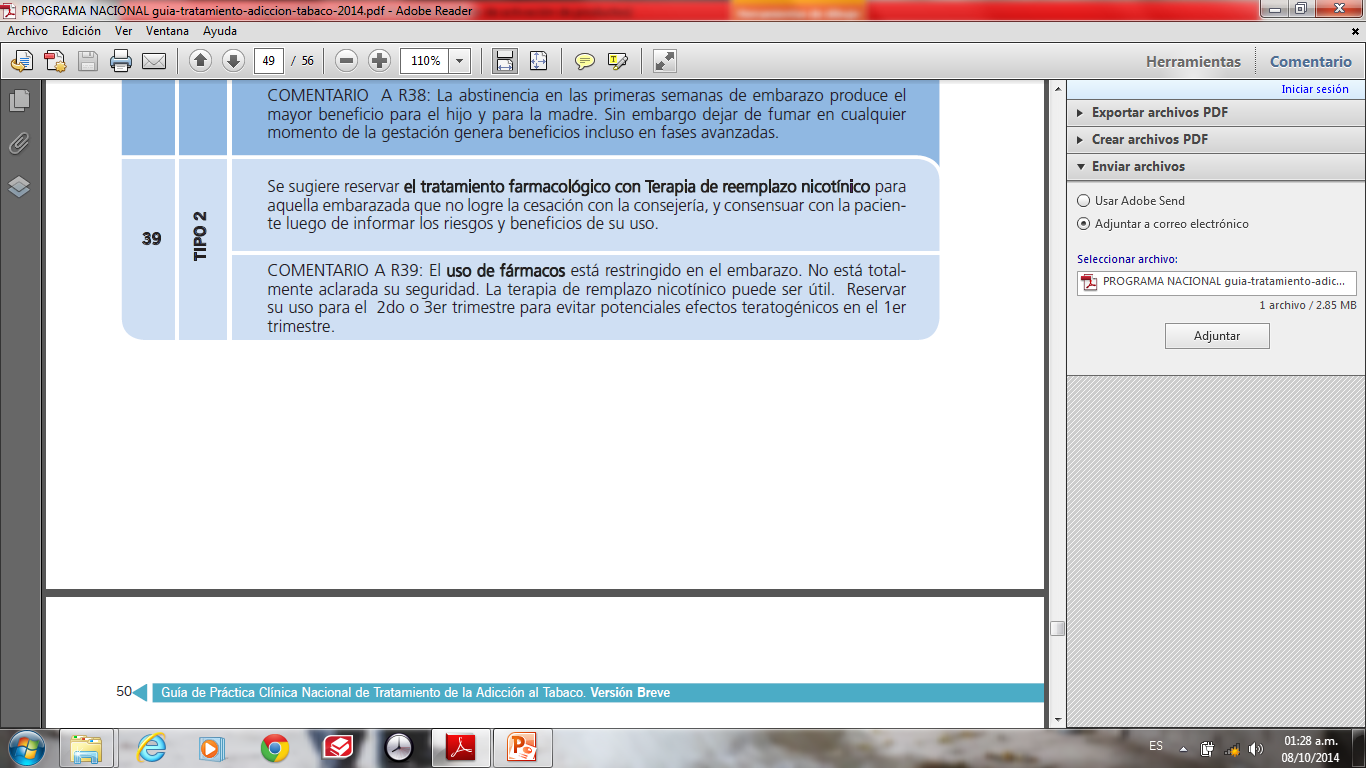 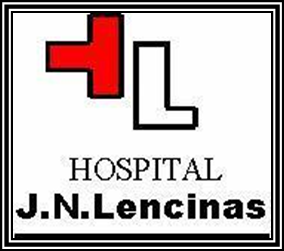 Caso Clínico N° 2
Qué forma de TSN cree más apropiada para esta paciente?
Oral
Transdérmica
Nasal
Todas son correctas
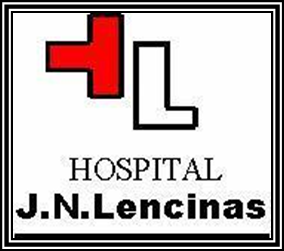 Caso Clínico N° 2
La FDA ha cambiado la calificación de los sustitutivos de la nicotina pasando de la categoría X (riesgo inaceptable para el feto; no se puede utilizar en el embarazo) a la categoría C para los chicles de nicotina (no se dispone de estudios controlados en mujeres; sólo deben utilizarse si el beneficio supera al riesgo) y a la categoría D para el resto de las formulaciones (hay un riesgo para el feto, pero el beneficio puede compensar el riesgo).
   (Aten Primaria 2003;32(8):481-91)
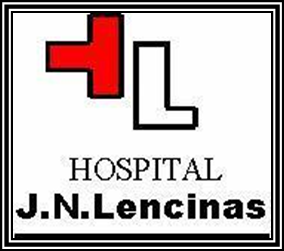 Caso Clínico N° 2
La conducta terapéutica fue la combinación de terapia psicológica y TSN administrada a través de chicles de nicotina ante episodios de craving, durante 8 semanas, con buena respuesta, desaparición de cravings, logrando mantenerse abstinente.
Muchas Gracias
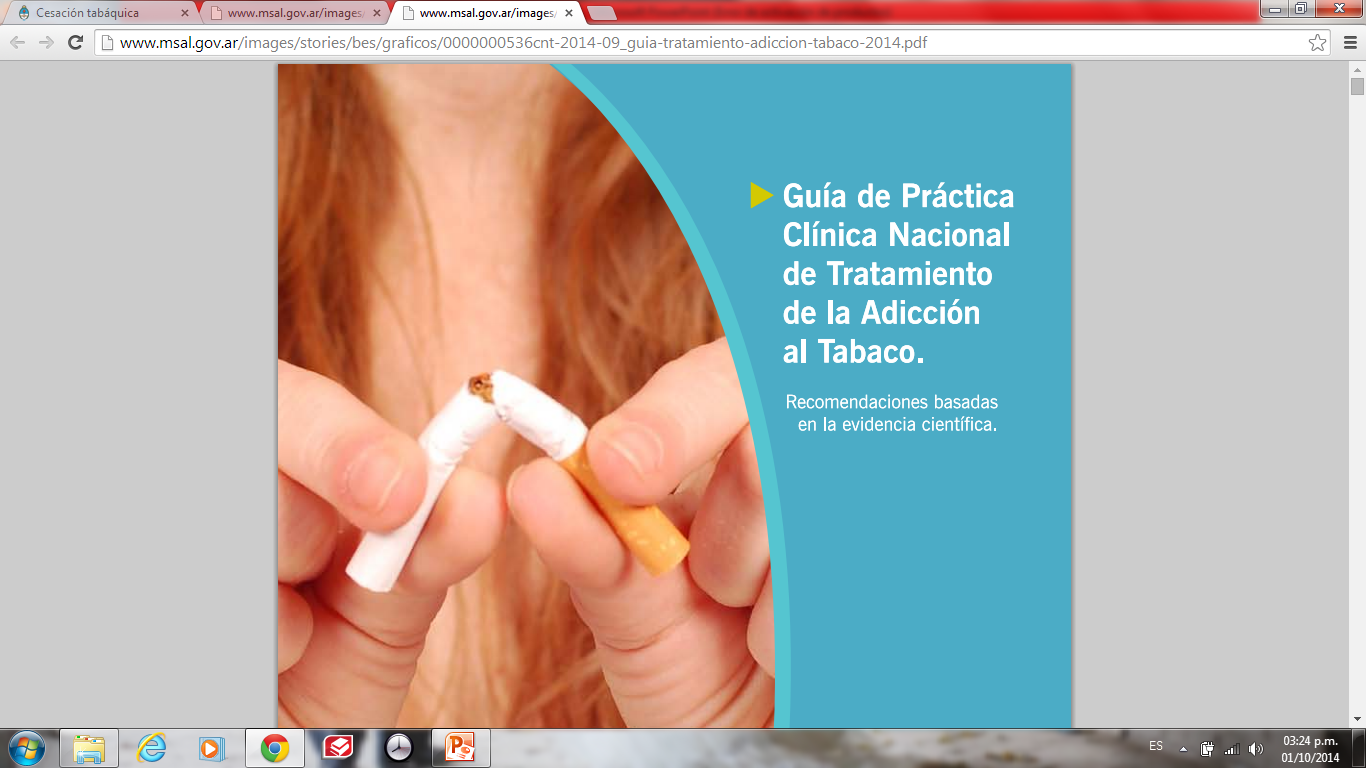 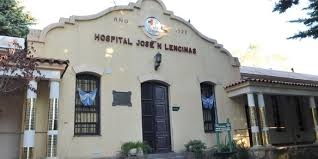 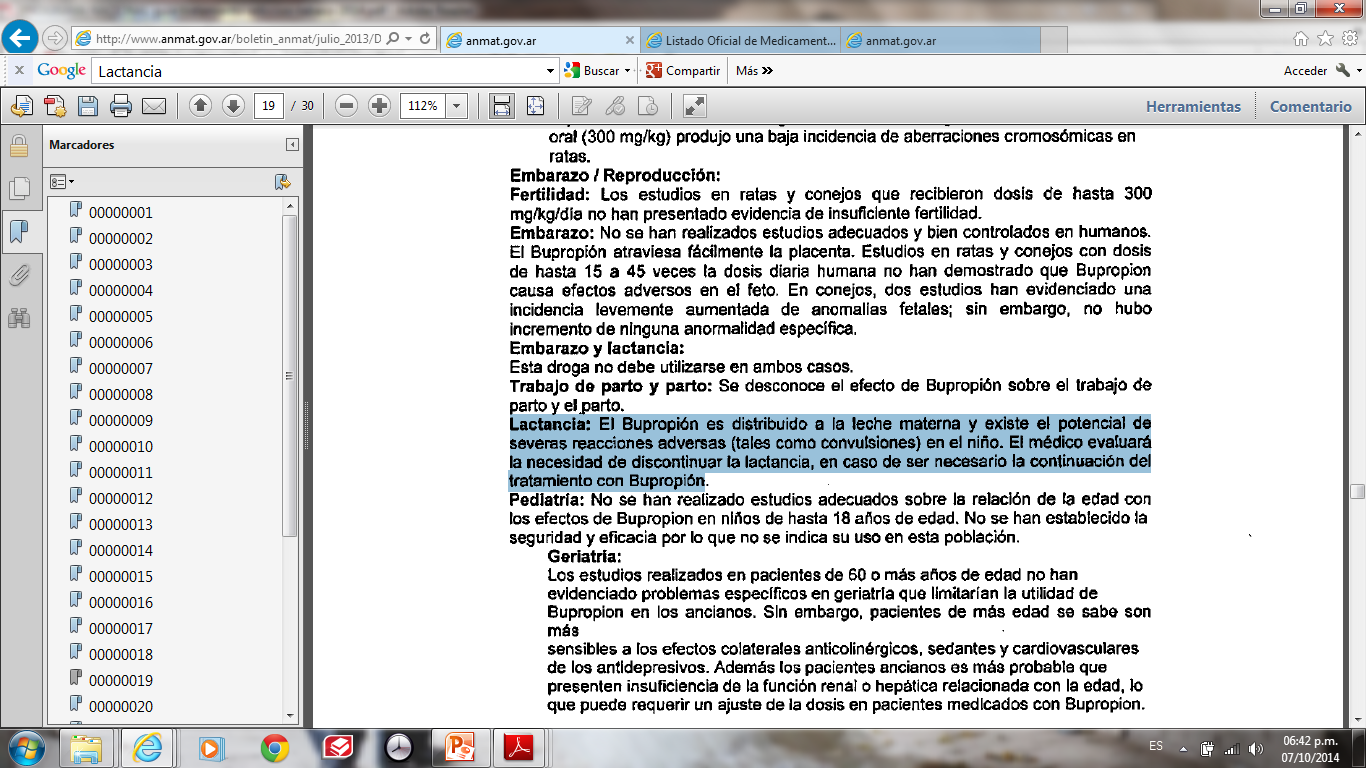 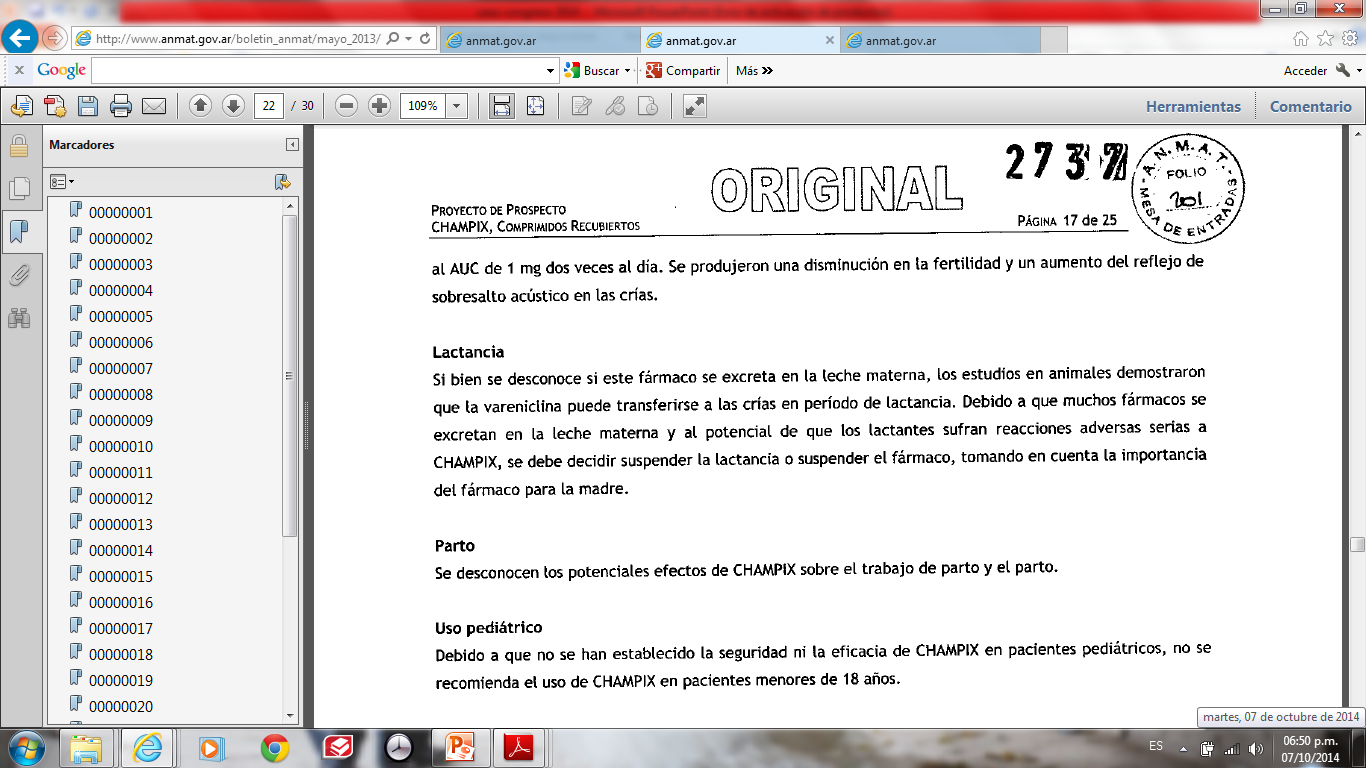 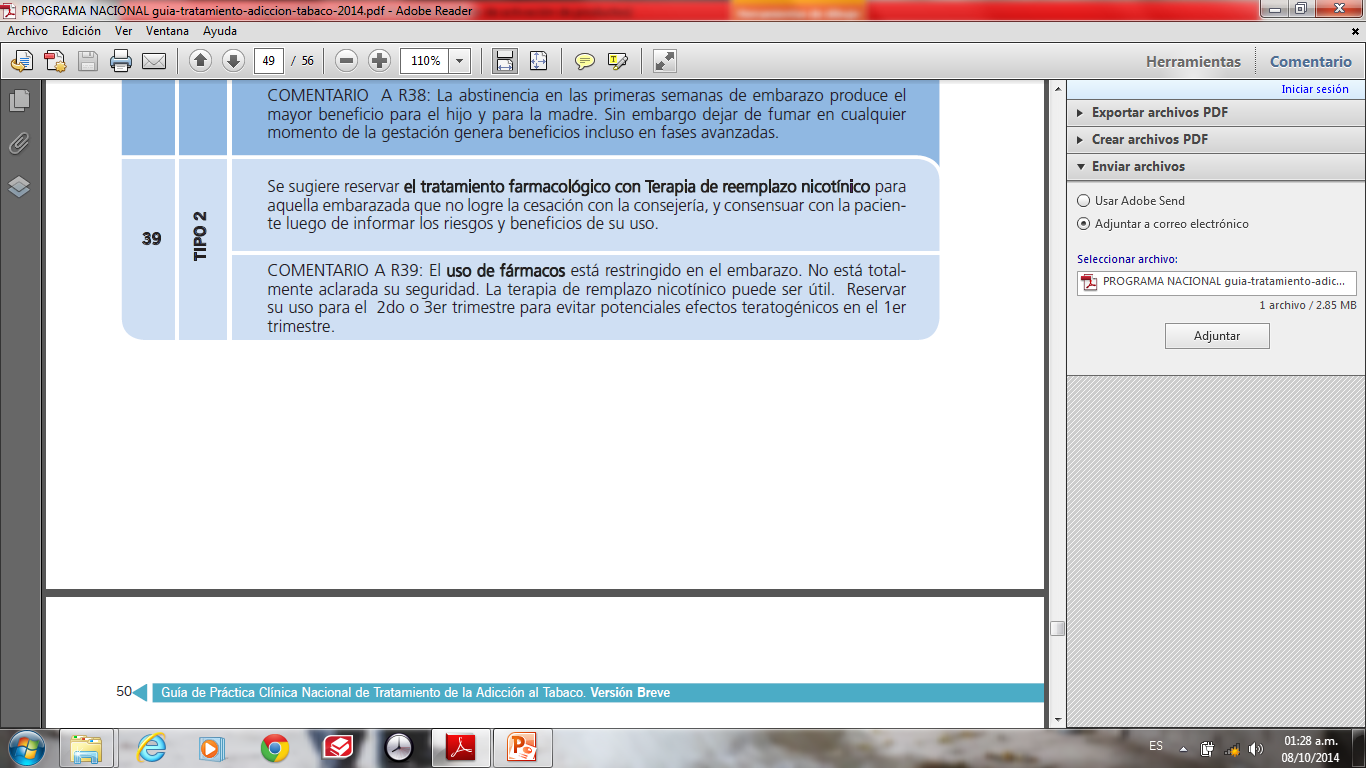